Pri zadnji uri pouka si spoznal kaj označujemo s pojmom biotska pestrost / raznolikost. 

Če je biotska raznolikost velika, pomeni, da na nekem območju živi ali raste veliko različnih vrst živih organizmov. 


Danes boš spoznal, kakšna je biotska raznolikost v Sloveniji.


Najprej preberi snov v učbeniku na straneh 115 in 116.
Slik, ki so dodane na diapozitivih, ne tiskaj. Le poglej jih.

V zvezek zapiši naslov: Biotska pestrost v Sloveniji
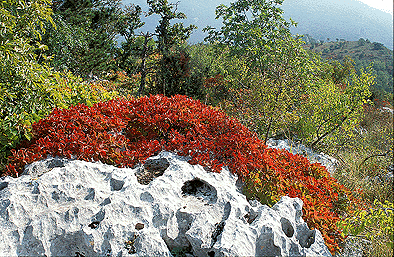 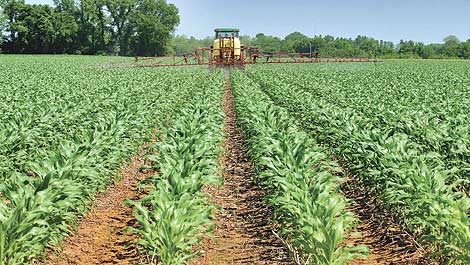 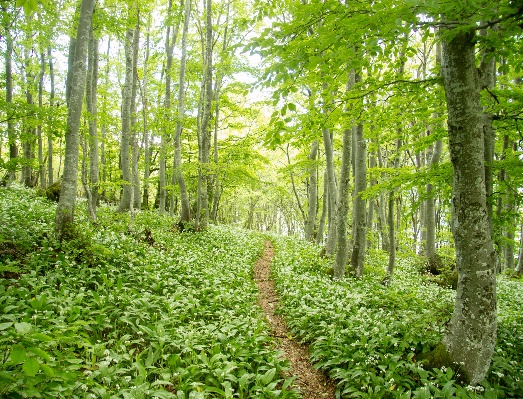 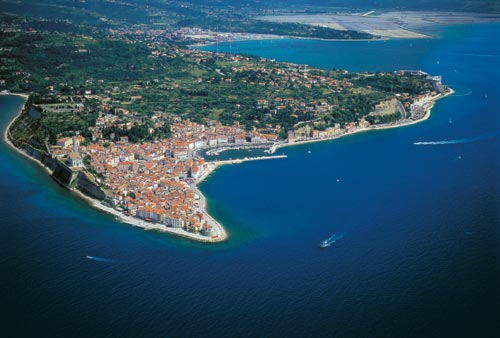 Poglej slike in odgovori na vprašanja. Odgovore zapiši v zvezek.

Kateri ekosistemi so prikazani na slikah? Poimenuj jih.
Primerjaj biotsko pestrost njive z  gozdom. Kje je pestrost večja?
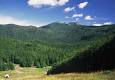 V zvezek zapiši:
Sloveniji pripada več kot 1 % vseh znanih vrst živih bitij. (Mršić, 1997). 

Sobivanje tolikšnega števila vrst živih bitij na tako majhnem prostoru, našo deželo uvršča med naravno najbogatejše v Evropi.

Eden od vzrokov za to je lega Slovenije. Slovenija je stičišče različnih biogeografskih regij:
panonska regija
(PREPIŠI IZ UČBENIKA ŠE OSTALE 4 REGIJE)

Relief je močno razgiban, pestre pa so tudi:
pedološke (talne, vrste kamnin), 
podnebne 
in hidrološke (vodne) razmere.

Kamnine, ki še posebej prispevajo k bogati pestrosti Slovenije so karbonatne kamnine, zaradi katerih imamo kraške __________ in jezera.
Rdeči seznami ogroženih vrst so uradni dokumenti s seznami organizmov, ki so ogroženi.
Nekatere naše zavarovane vrste: tisa, planika, kamniška murka, kranjska čebela.
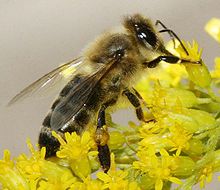 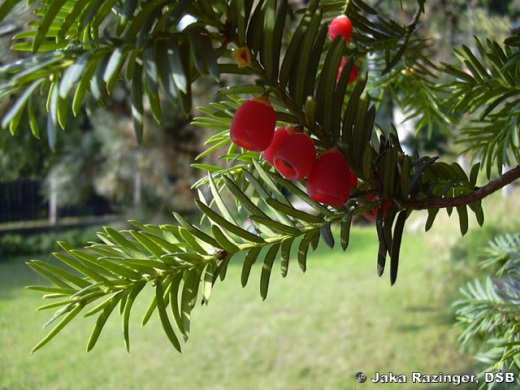 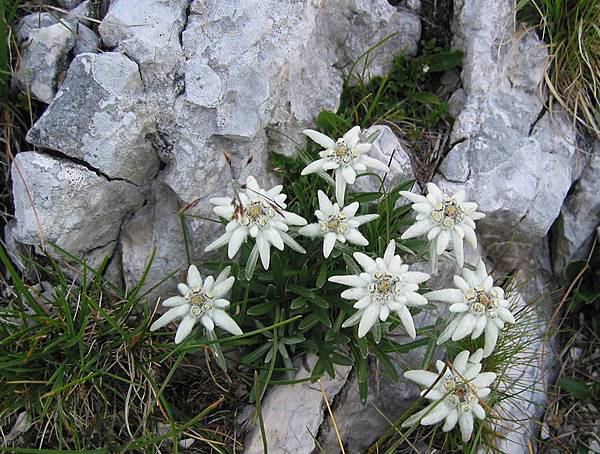 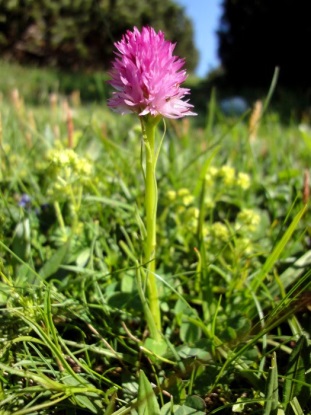 Na biotsko raznolikost vplivajo tudi:
odnosi med organizmi različnih vrst ali znotraj iste vrste
interakcija organizmov z okoljem
posegi ljudi v okolje
Kako prikazani posegi vplivajo na biotsko raznolikost?
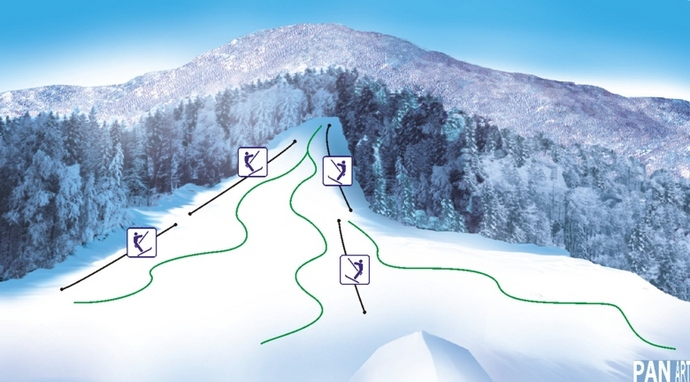 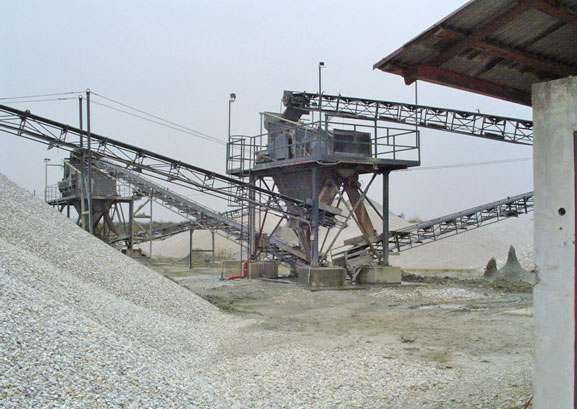 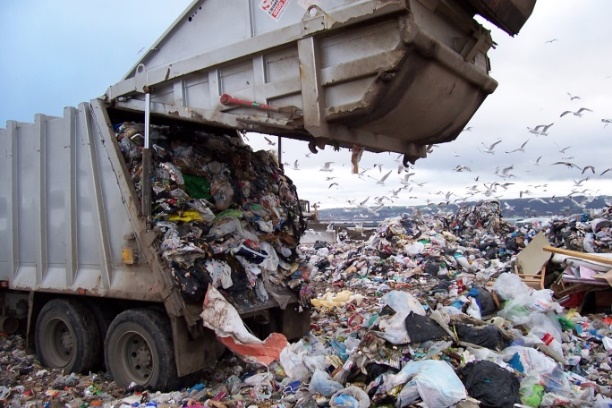 Ekosisteme moramo ohranjati, ker nam dajejo vodo, zrak, hrano…